CSE 311  Foundations of Computing I
Lecture 20
Relations, Directed Graphs
Spring 2013
1
Announcements
Reading assignments
7th Edition,  Section 9.1 and pp. 594-601
6th Edition,  Section 8.1 and pp. 541-548

Upcoming topic
Finite State Machines
2
Definition of Relations
Let A and B be sets,  
A binary relation from A to B is a subset of A  B
Let A be a set,
A binary relation on A is a subset of A  A
3
Relation Examples
R1 = {(a, 1),  (a, 2), (b, 1), (b, 3), (c, 3)}

R2 = {(x, y) | x ≡ y (mod 5) }

R3 = {(c1, c2) | c1 is a prerequisite of c2 }

R4 = {(s, c) | student s had taken course c }
4
Properties of Relations
Let R be a relation on A
R is reflexive iff (a,a)  R for every a  A
R is symmetric iff (a,b)  R implies (b, a) R
R is antisymmetric iff (a,b)  R and a  b implies (b,a)  R
/
R is transitive iff (a,b) R and (b, c) R implies (a, c)  R
5
Combining Relations
Let R be a relation from A to B
Let S be a relation from B to C
The composite of R and S,  S  R is the relation 
from A to C defined

S  R = {(a, c) |  b such that (a,b) R and (b,c) S}
6
Examples
(a,b) Parent:  b is a parent of a
(a,b) Sister:  b is a sister of a
What is Sister  Parent?


What is Parent  Sister?
S  R = {(a, c) |  b such that (a,b) R and (b,c) S}
7
Examples
Using the relations:  Parent, Child, Brother, Sister,  Sibling, Father, Mother, Husband, Wife express - 
Uncle:  b is an uncle of a

Cousin:  b is a cousin of a
8
Powers of a Relation
R2 = R  R = {(a, c) |  b such that (a,b) R and (b,c) R}


R0 = {(a,a) | a  A}

R1 = R
Rn+1 = Rn  R
9
Matrix representation
Relation R on  A={a1, … ap}
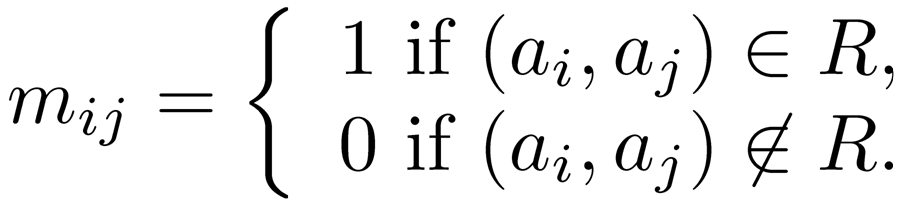 {(1, 1), (1, 2),  (1, 4),  (2,1),  (2,3), (3,2), (3, 3) (4,2) (4,3)}
10
Directed graphs
G = (V, E)
V – vertices
E – edges, order pairs of vertices
Path:  v1, v2, …, vk, with (vi, vi+1) in E
Simple Path
Cycle
Simple Cycle
11
Representation of relations
Directed Graph Representation   (Digraph)
{(a, b),  (a, a),  (b, a), (c, a),  (c, d),  (c, e) (d, e) }
b
c
a
d
e
12
Computing the Composite Relation using the Graph Representation
If S={(2,2),(2,3),(3,1)} and R={(1,2),(2,1),(1,3)} compute S  R
13
Paths in relations
Let R be a relation on a set A.  There is a path of length n from a to b if and only if (a,b) Rn
14
Connectivity relation
Let R be a relation on a set A.  The connectivity relation R* consists of the pairs (a,b) such that there is a path from a to b in R.
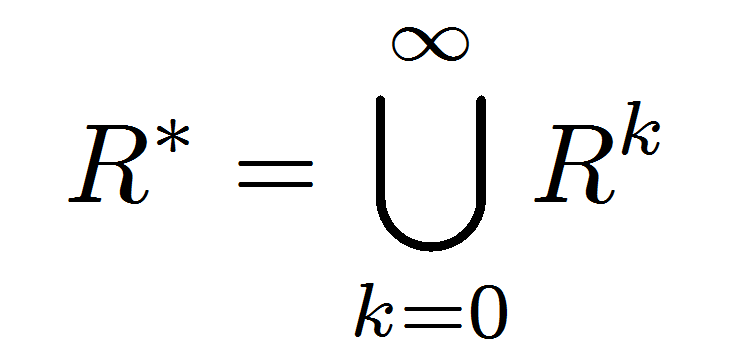 Note:  The text uses the wrong definition of this quantity.
What the text defines (ignoring k=0) is usually called R+
15
Properties of Relations
Let R be a relation on A
R is reflexive iff (a,a)  R for every a  A
R is symmetric iff (a,b)  R implies (b, a) R
R is transitive iff (a,b) R and (b, c) R implies (a, c)  R
16
Transitive-Reflexive Closure
Add the minimum possible number of edges to make the relation transitive and reflexive
The transitive-reflexive closure of a relation R is the connectivity relation R*
17
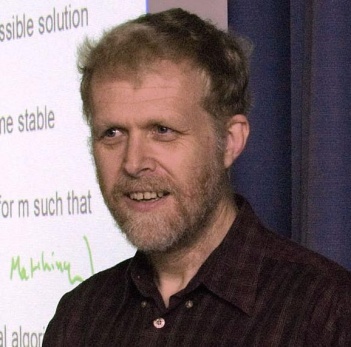 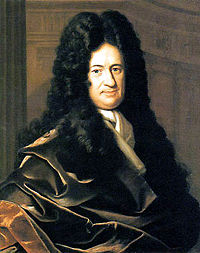 How is  Anderson related to  Bernoulli?
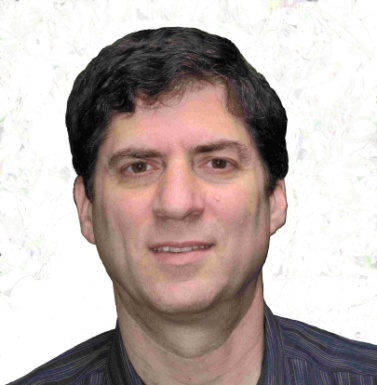 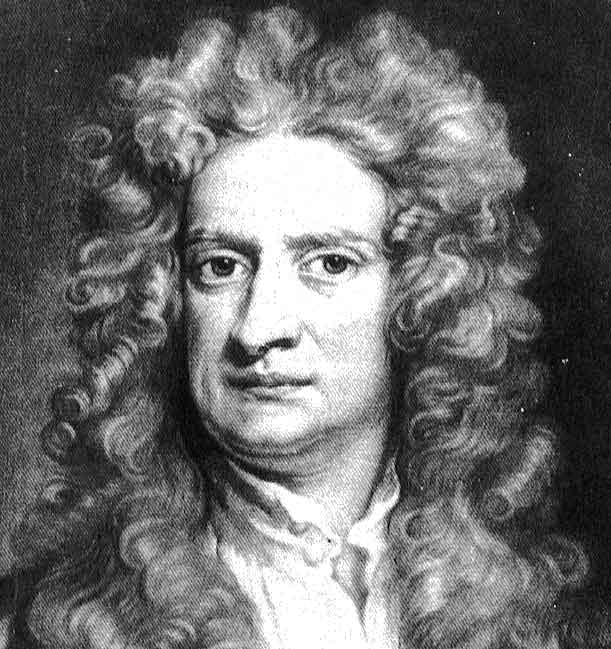 How is  Anderson related to  Bernoulli?
http://genealogy.math.ndsu.nodak.edu/
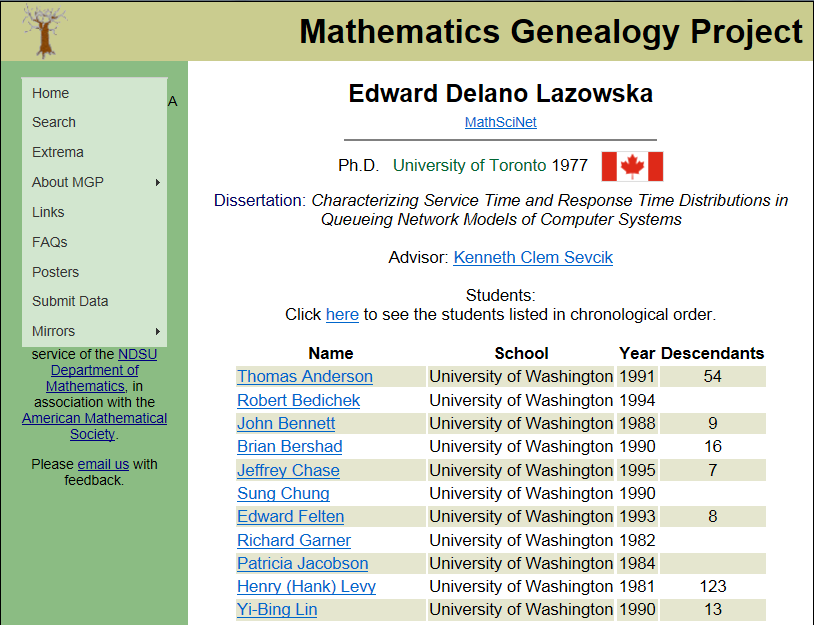 Autumn 2011
CSE 311
20
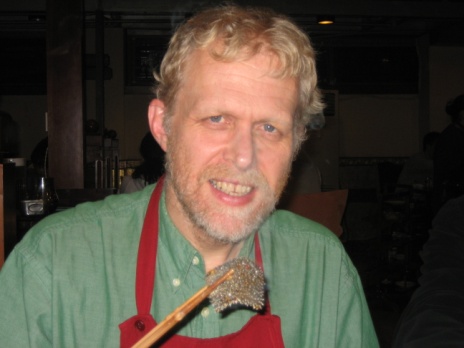 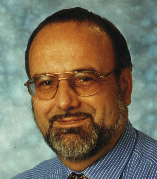 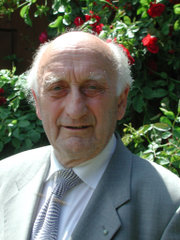 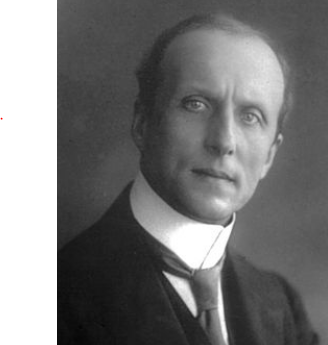 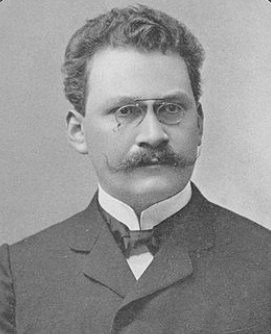 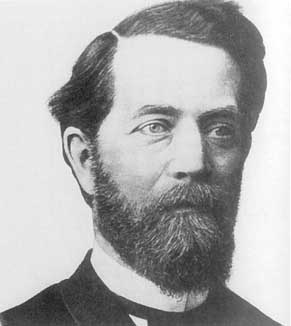 Anderson
Mayr
Bauer
Caratheodory
Minkowski
Klein
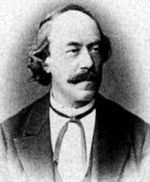 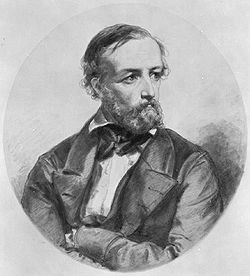 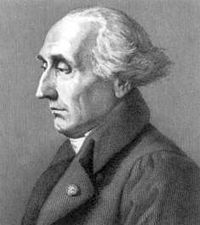 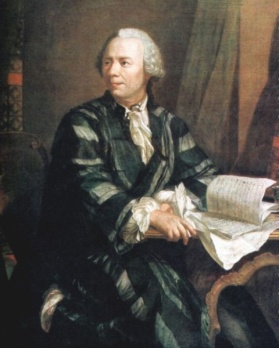 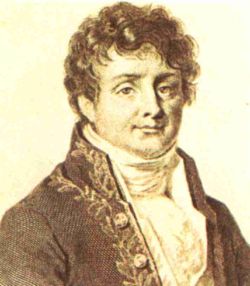 Lagrange
Euler
Lipschitz
Dirichlet
Fourier
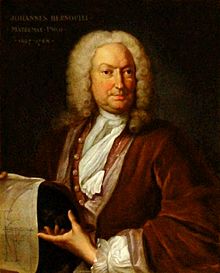 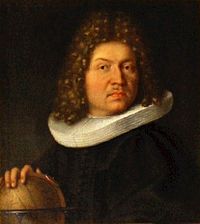 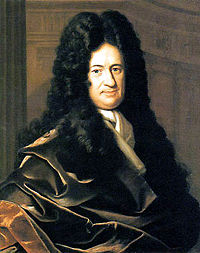 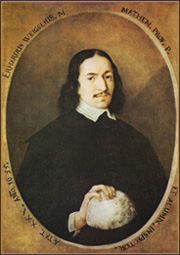 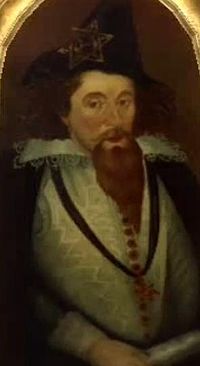 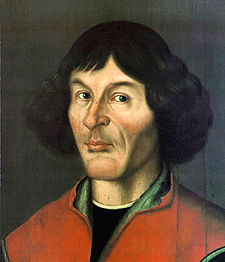 Johann Bernoulli
Jacob Bernoulli
Leibniz
Weigel
Rheticus
Copernicus
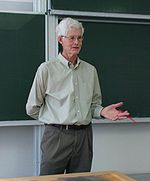 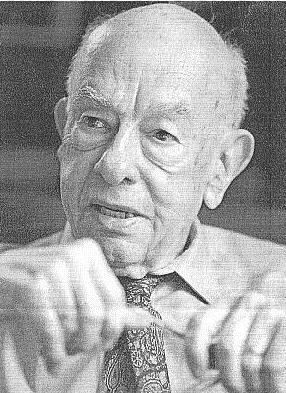 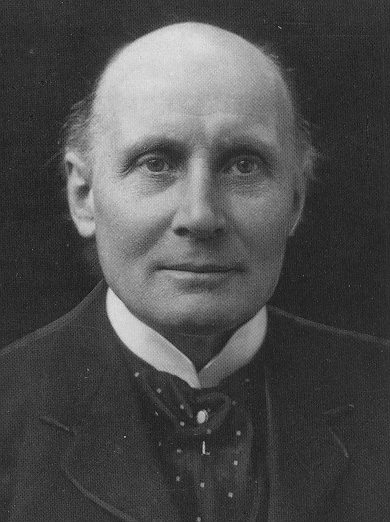 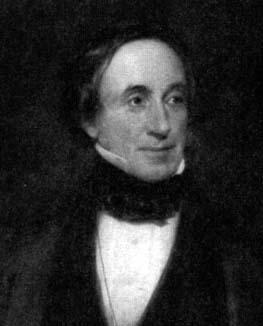 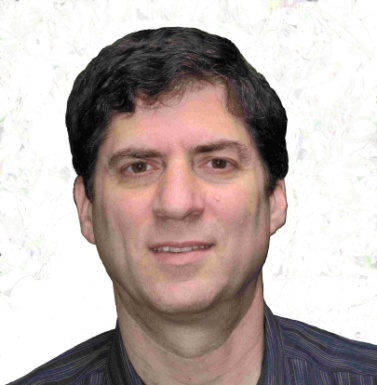 Beame
Cook
Quine
Whitehead
Hopkins
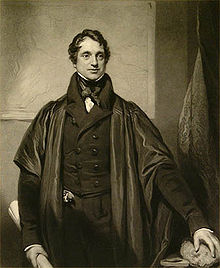 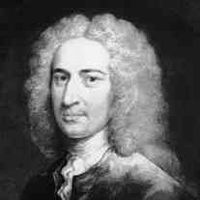 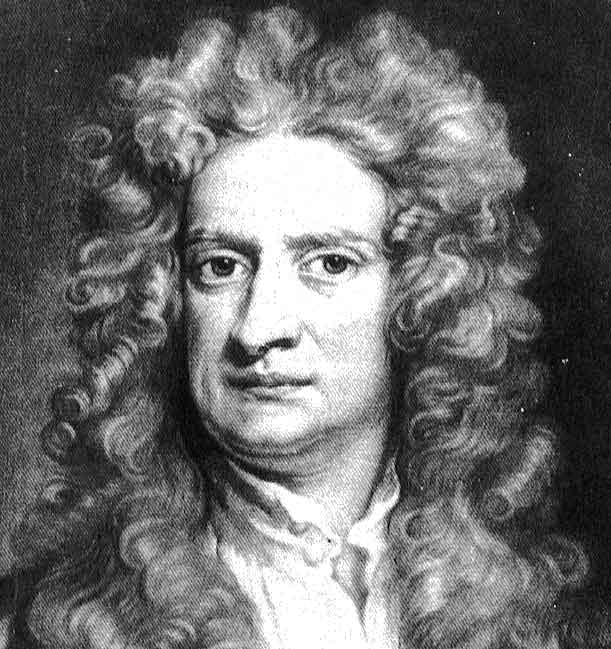 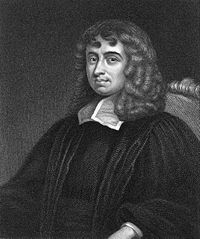 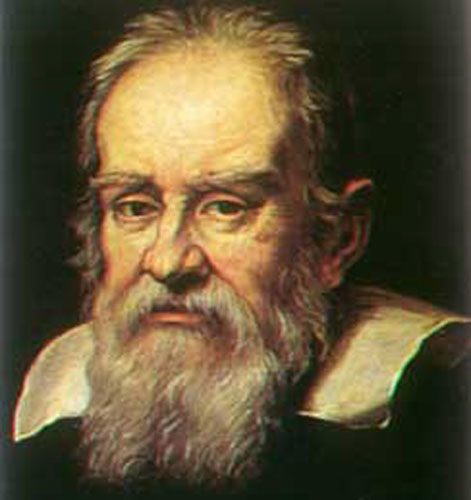 Newton
Barrow
Galileo
Sedgewick
Smith
Nicolaus Copernicus
Georg Rheticus
Moritz Steinmetz
Christoph Meurer
Philipp Muller
Erhard Weigel
Gottfried Leibniz
Noclas Malebranache
Jacob Bernoulli
Johann Bernoulli
Leonhard Euler
Joseph Lagrange
Jean-Baptiste Fourier
Gustav Dirichlet
Rudolf Lipschitz
Felix Klein
C. L. Ferdinand LindemannHerman Minkowski
Constantin CaratheodoryGeorg Aumann
Friedrich Bauer
Manfred Paul
Ernst MayrRichard Anderson
Galileo Galilei
Vincenzo Viviani
Issac Barrow
Isaac Newton
Roger Cotes
Robert Smith
Walter Taylor 
Stephen Whisson
Thomas Postlethwaite
Thomas Jones
Adam Sedgewick
William Hopkins
Edward Routh
Alfred North Whitehead
Willard Quine
Hao Wang
Stephen Cook
Paul Beame
n-ary relations
Let A1, A2, …, An be sets.  An n-ary relation on 
these sets is a subset of A1 A2 . . .  An.
24
Relational databases
STUDENT
25
Relational databases
STUDENT
What’s not so nice?
26
[Speaker Notes: What’s wrong:
Redundant data: we repeat all the GPAs and all the Office numbers
Missing data: we lost Einstein]
Relational databases
TAKES
STUDENT
Better
27
Database Operations: Projection
Find all offices:  ΠOffice(STUDENT)
Find offices and GPAs:  ΠOffice,GPA(STUDENT)
28
Database Operations: Selection
Find students with GPA > 3.9 : σGPA>3.9(STUDENT)
Retrieve the name and GPA for students with GPA > 3.9 : ΠStudent_Name,GPA(σGPA>3.9(STUDENT))
29
Database Operations: Natural Join
Student ⋈ Takes
30